September 2012
WG11 Plenary - Supplementary Information - September 2012
Date: 2012-09-17
Authors:
Abstract: Additional Information on topics for the 802.11 interim meeting – September 2012
Slide 1
Bruce Kraemer, Marvell
September 2012
Monday
Slide 2
Bruce Kraemer, Marvell
September 2012
Monday Agenda Item 3.2.1
IEEE LOA Database
http://standards.ieee.org/about/sasb/patcom/pat802_11.html


8 entries with 2012 submission dates
Slide 3
Bruce Kraemer, Marvell
September 2012
Monday Agenda Item 4.1.3
Joint Meetings
External:  Non planned
				
Internal:    None planned
Slide 4
Bruce Kraemer, Marvell
September 2012
Monday Agenda Item 4.1.5
Hyatt Grand Champions – meeting rooms
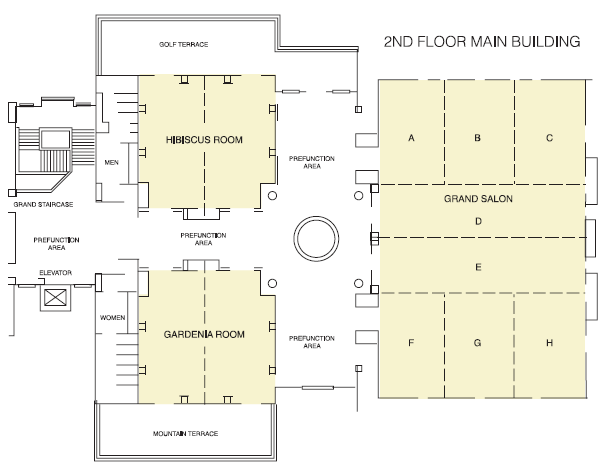 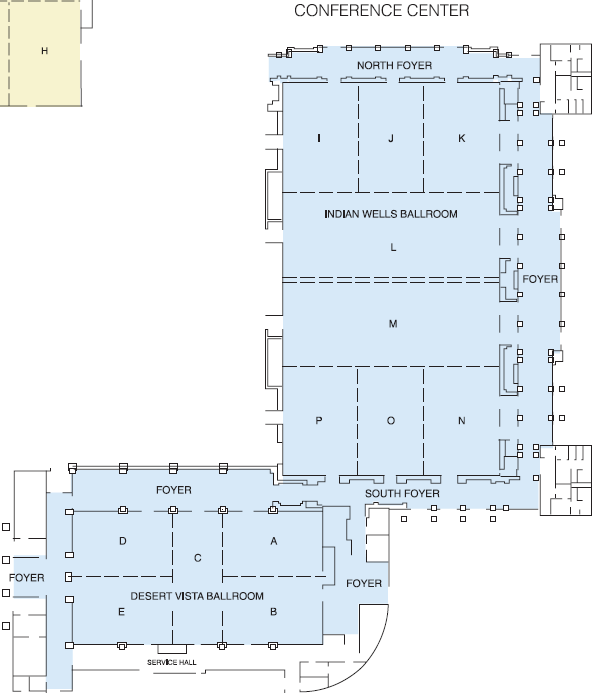 Slide 5
Bruce Kraemer, Marvell
September 2012
Monday Agenda Item 4.1.5
Group Room assignments
Slide 6
Bruce Kraemer, Marvell
September 2012
Monday Agenda Item 4.1.5
WG Agendas
15:	Agenda
https://mentor.ieee.org/802.22/dcn/12/22-12-0075-00-0000-september-interim-wg-agenda.xls

16:	Agenda
http://ieee802.org/16/meetings/mtg81/agenda.html
19:   Agenda  				
https://mentor.ieee.org/802.19/dcn/12/19-12-0145-00-0000-sept-2012-wg-agenda.xls
	
21:  Agenda
https://mentor.ieee.org/802.21/dcn/12/21-12-0108-00-0000-sesssion-52-agenda.docx

22: Agenda 
https://mentor.ieee.org/802.22/dcn/12/22-12-0075-00-0000-september-interim-wg-agenda.xls
Slide 7
Bruce Kraemer, Marvell
September 2012
Monday Agenda Item 4.1.10
September – 802.11 China (TGaj) interim Beijing, ChinaNovember  11-16, 2012
Hotel Registration - Open
Meeting Registration – Open

See: http://www.ieee802.org/11/Meetings/201209ChinaInterim.html for details
Slide 8
Bruce Kraemer, Marvell
September 2012
Monday Agenda Item 4.1.10
November – San Antonio, TX, CaliforniaNovember  11-16, 2012
Session information: http://802world.org/plenary

Hotel Registration - open
Meeting Registration - open
Early bird registration expires 
	Friday 2012-10-05
Slide 9
Bruce Kraemer, Marvell
September 2012
Monday Agenda Item 4.1.11
Other Special Events
Breakfast – Verde Vista Terrace + LM Foyer
Breaks –      Verde Vista Terrace + LM Foyer
Lunch – Indian Wells LM
Wednesday Social  6:30 pm start
Badge needed for admission – Guest also
Location: Verbena Terrace (Main Building)
Slide 10
Bruce Kraemer, Marvell
September 2012
Monday Agenda Item 4.1.14
802.1 Architecture Document
D1.5 of the P802 is latest version
Comment collection period started on D1.5

802.11 members can provide comments following
http://www.ieee802.org/11/LetterBallots/CC3ARC/CC3_instructions.html
Slide 11
Bruce Kraemer, Marvell
September 2012
Monday Agenda Item 4.1.15
802.24 – Smart Grid WG
One ad-hoc meeting will be held
Tuesday 2012-09-18, 16:00-18:00

The agenda will be to review action items from July and prepare for our first official meeting during the November plenary.

Meeting set up in IMAT so that attendance credit can be claimed for 802.11.
Slide 12
Bruce Kraemer, Marvell
September 2012
Monday Agenda Item 4.1.16
Wednesday Plenary Topics
Liaisons

Any other?
Slide 13
Bruce Kraemer, Marvell
September 2012
Monday Agenda Item 4.1.17
Tutorials
None during September 2012
November 2012 tutorials:
Monday
AVB (Sponsored by Tony Jeffree)
L2 Routing (Sponsored by Bob Heile)
Medical Device Interop (Sponsored by Bob Heile)
Tuesday
Smart Grid TAG overview (Sponsored by James Gilb)
Slide 14
Bruce Kraemer, Marvell
September 2012
Wednesday
Slide 15
Bruce Kraemer, Marvell
September 2012
Wednesday Agenda Item 2.7
Social
Wednesday Social  6:30 pm start
Badge needed for admission – Guest also
Location: Verbena Terrace (Main Building)
Slide 16
Bruce Kraemer, Marvell
September 2012
Wednesday Agenda Item 5.2
Room Changes
??
Slide 17
Bruce Kraemer, Marvell
September 2012
Wednesday Agenda Item 5.3
Mid-week Officer Changes
If needed
Slide 18
Bruce Kraemer, Marvell
September 2012
Friday
Slide 19
Bruce Kraemer, Marvell
September 2012
Friday Agenda Item 2.07
Announcements
Coffee will be continuously available from 7:30am to 11:00am

When we reach 10:00 we will determine if we take a break
Break = Recess
Reconvene at 10:15
Slide 20
Bruce Kraemer, Marvell
September 2012
Friday Agenda Item 2.08
IEEE LOA Database
http://standards.ieee.org/db/patents/pat802_11.html

8 entries with 2012 submission dates
Slide 21
Bruce Kraemer, Marvell
September 2012
Friday Agenda Item 2.09
IEEE Store Contents  - Sept  2012
http://www.techstreet.com/ieeegate.html
Slide 22
Bruce Kraemer, Marvell
September 2012
Friday Agenda Item 2.10
802.11 drafts to ISO/IEC JTC1/SC6
The WG told SC6 it would liaise 802.11ac as soon as it passes a LB
802.11-2012  was submitted to SC6 when approved by the SASB – April 2012
Slide 23
Bruce Kraemer, Marvell
September 2012
Friday Agenda Item 2.11
Tutorials
None during September 2012
November 2012 tutorials:
Monday
AVB (Sponsored by Tony Jeffree)
L2 Routing (Sponsored by Bob Heile)
Medical Device Interop (Sponsored by Bob Heile)
Tuesday
Smart Grid TAG overview (Sponsored by James Gilb)
Slide 24
Bruce Kraemer, Marvell
September 2012
Friday Agenda Item 6.3
Future Venues - 2012
2012
# 131 January 15-20, 2012 ----Hyatt Regency, Jacksonville, FL
Including 802.16 and 802.21
 
# 132 March 11-16, 2012 –Hilton Waikoloa, Big Island, HI

# 133 May 13-18, 2012,  Hyatt Regency Atlanta, Atlanta, Georgia, USA
 
# 134 July 15-20, 2012    Grand Hyatt Manchester, San Diego, CA, USA

# 135 September 16-21, 2012,  Hyatt Grand Champion, Indian Wells, CA
 # 135.5  Sep 26-27, 2012    Hotel Nikko New Century, Beijing, China

# 136 Nov 11-16, 2012    Grand Hyatt San Antonio, San Antonio, TX, USA
Slide 25
Bruce Kraemer, Marvell
September 2012
Friday Agenda Item 6.3
Future Venues -2013
2013
# 137 January 13-18, 2013 - --Hyatt Regency Vancouver, BC, CA137.1 Jan 21-25 – China Interim (TGaj),  Location TBD

# 138 March 17-22, 2013 –Caribe Royale, Orlando, FL, USA
# 139 May 12-17, 2013 ----Hilton Waikoloa, Big Island, HI139.1 April 22-26 – China Interim (TGaj), Location TBD

# 140 July 14-19, 2013    --- Geneva , CH  ITU headquarters
# 141 September 15-20, 2013----Confirmed– Nanjing, China 
	TGaj will meet at this interim
 
# 142 Nov 10-15, 2013    Hyatt Regency Dallas, TX, USA
Slide 26
Bruce Kraemer, Marvell
September 2012
Friday Agenda Item 6.3
Future Venues - 2014
2014
# 143 January 19-24, 2014 - --Hyatt Century Plaza, Los Angeles, CA, US
	143.1 Jan 6-10 – China Interim (TGaj), Location TBD
 
# 144 March 16-21, 2014 –Hyatt Regency Atlanta, Atlanta, GA, US
# 145 May 11-16, 2014 ----Hilton Waikoloa, Big Island, HI
	145.1 May 20-24 – China Interim (TGaj), Location TBD
 
# 146 July 13-18, 2014    --- Manchester Grand Hyatt, San Diego, CA, US
# 147 September 14-19, 2014----1st priority– Kobe, Japan
	147.1 Sept 23-27 – China Interim (TGaj), Location TBD
							       
# 148 November 2-7, 2014   Hyatt Regency San Antonio, TX, US
Slide 27
Bruce Kraemer, Marvell
September 2012
Monday Agenda Item 4.1.10
November – San Antonio, TX, CaliforniaNovember  11-16, 2012
Session information: http://802world.org/plenary

Hotel Registration - open
Meeting Registration - open
Early bird registration expires 
	Friday 2012-10-05
Slide 28
Bruce Kraemer, Marvell
September 2012
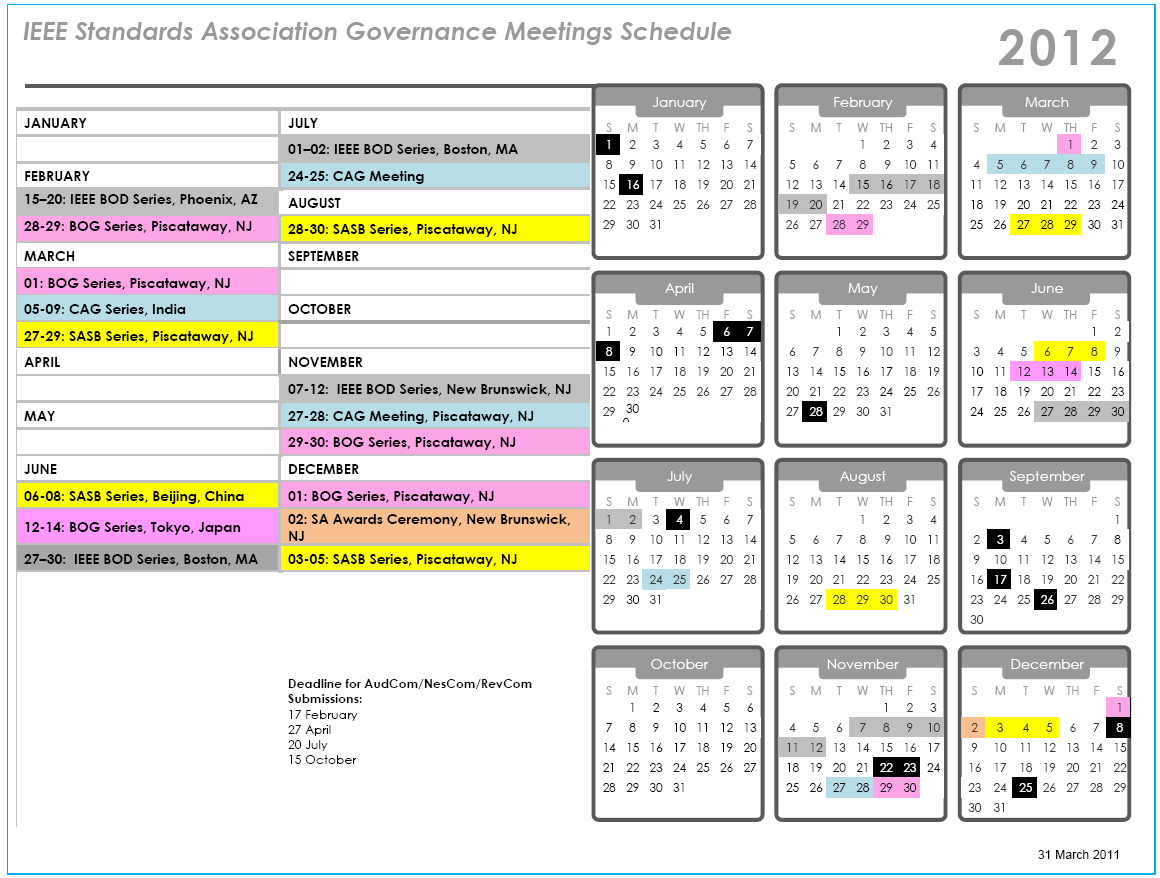 Slide 29
Bruce Kraemer, Marvell
September 2012
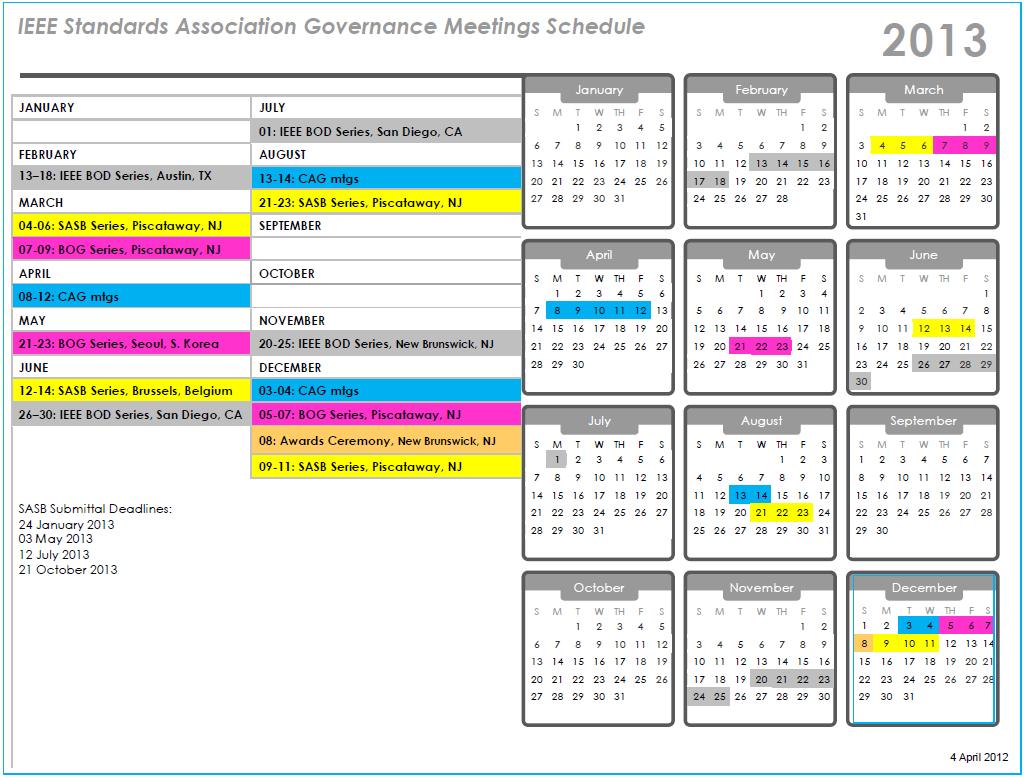 Slide 30
Bruce Kraemer, Marvell